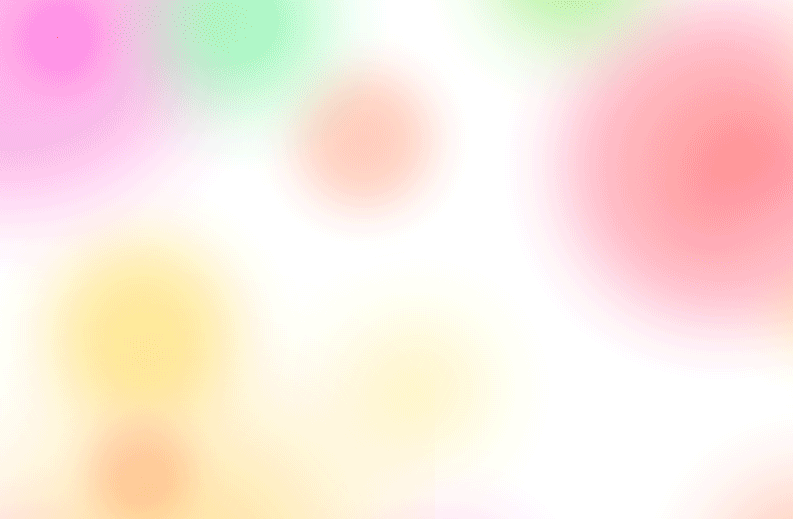 Rainbow Home Church
注目耶稣之243
因感恩而美丽
彩虹之家
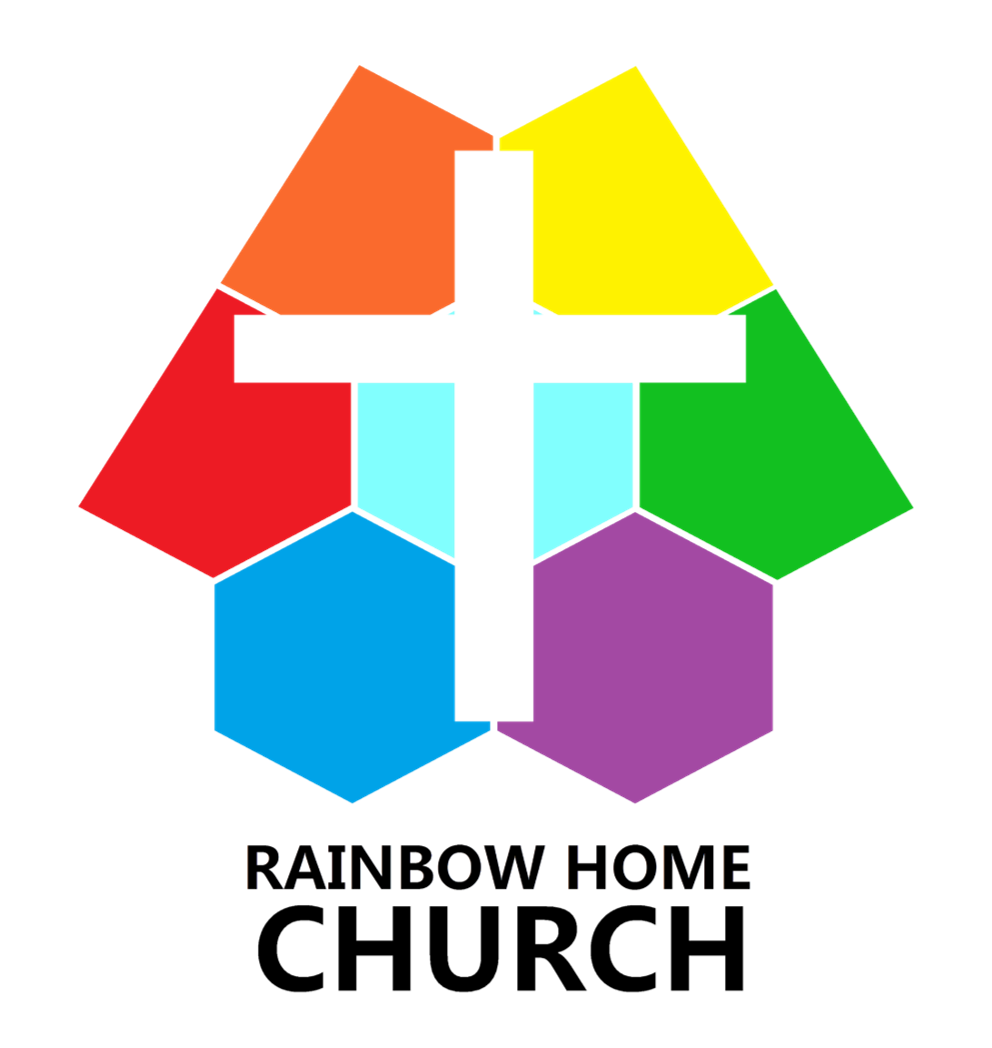 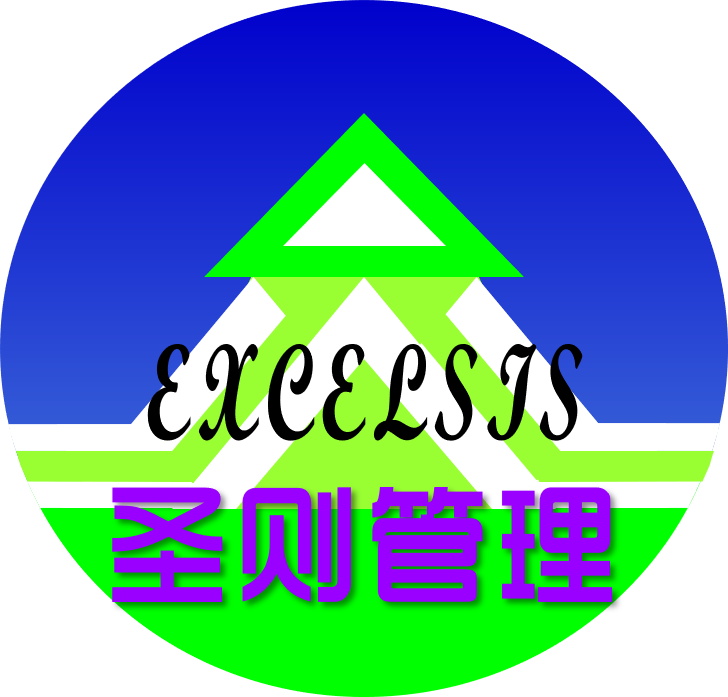 因感恩而美丽
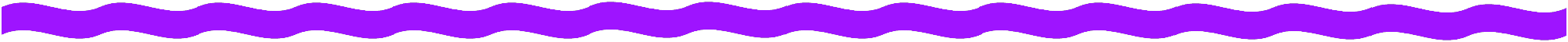 日理万机狼烟四起
温故知新
峰回路转
生儿育女
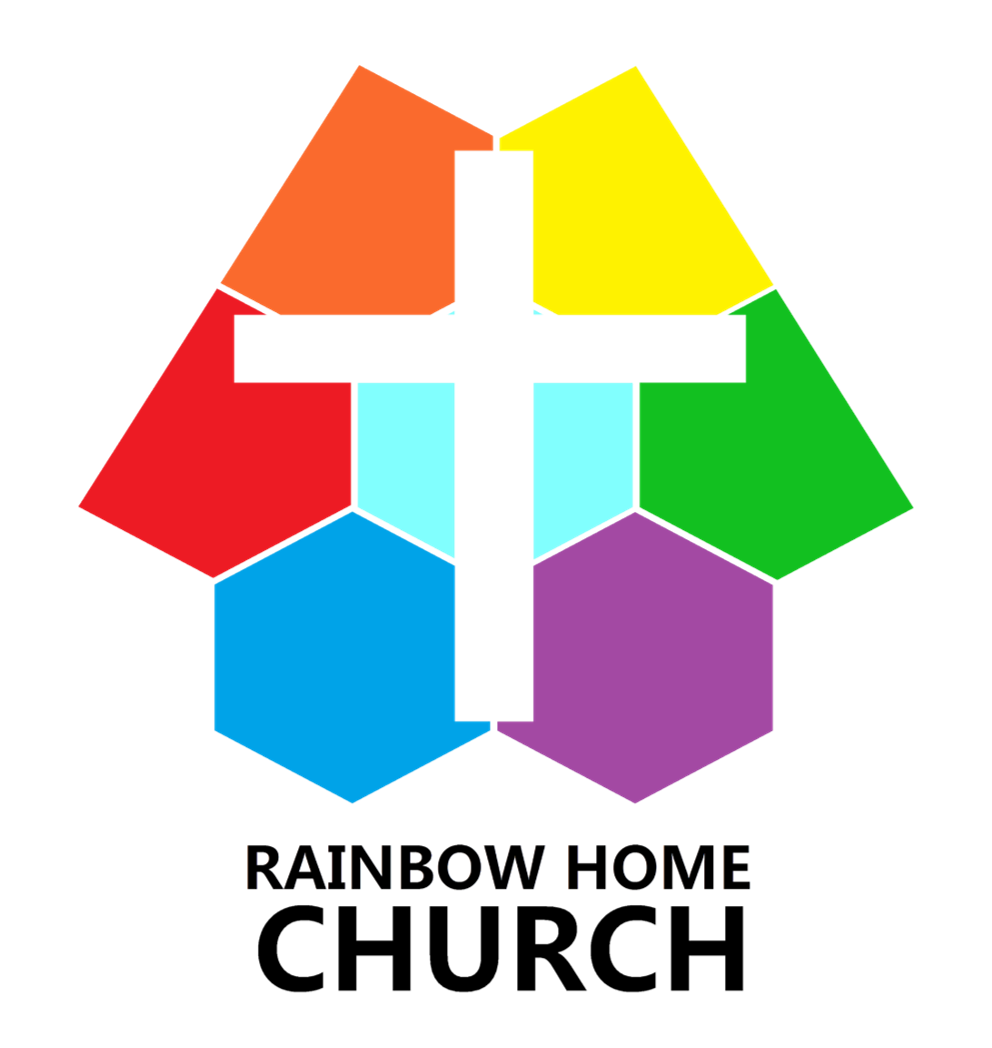 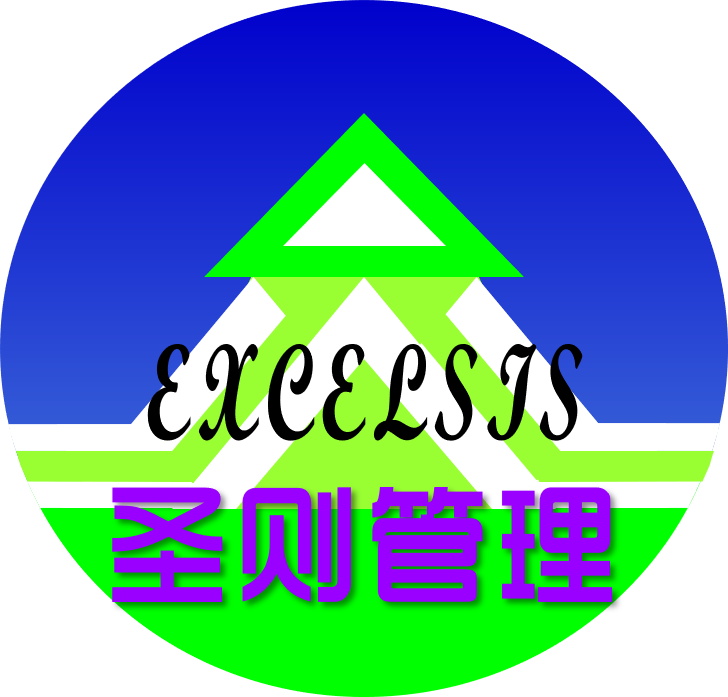 因感恩而美丽
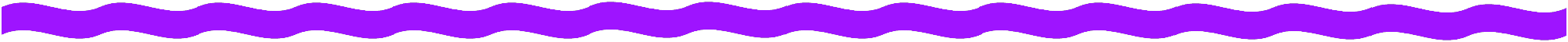 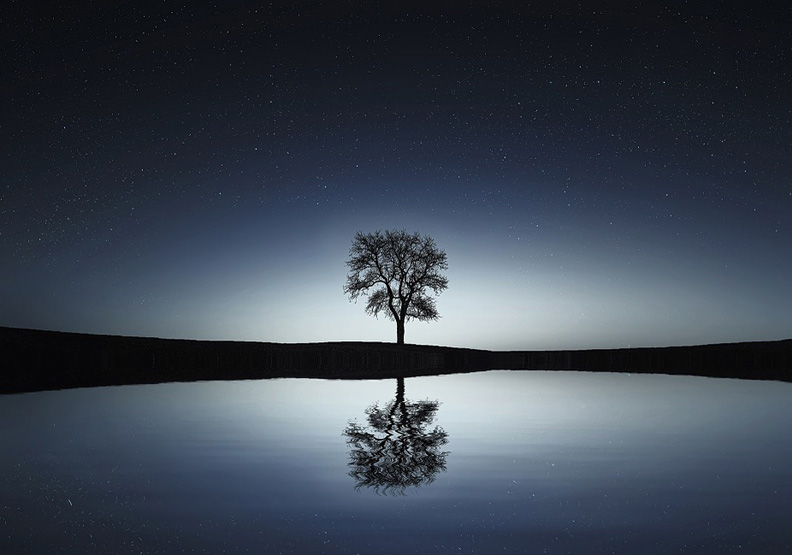 致歉难
	感恩残
		喜乐干
心有三疾
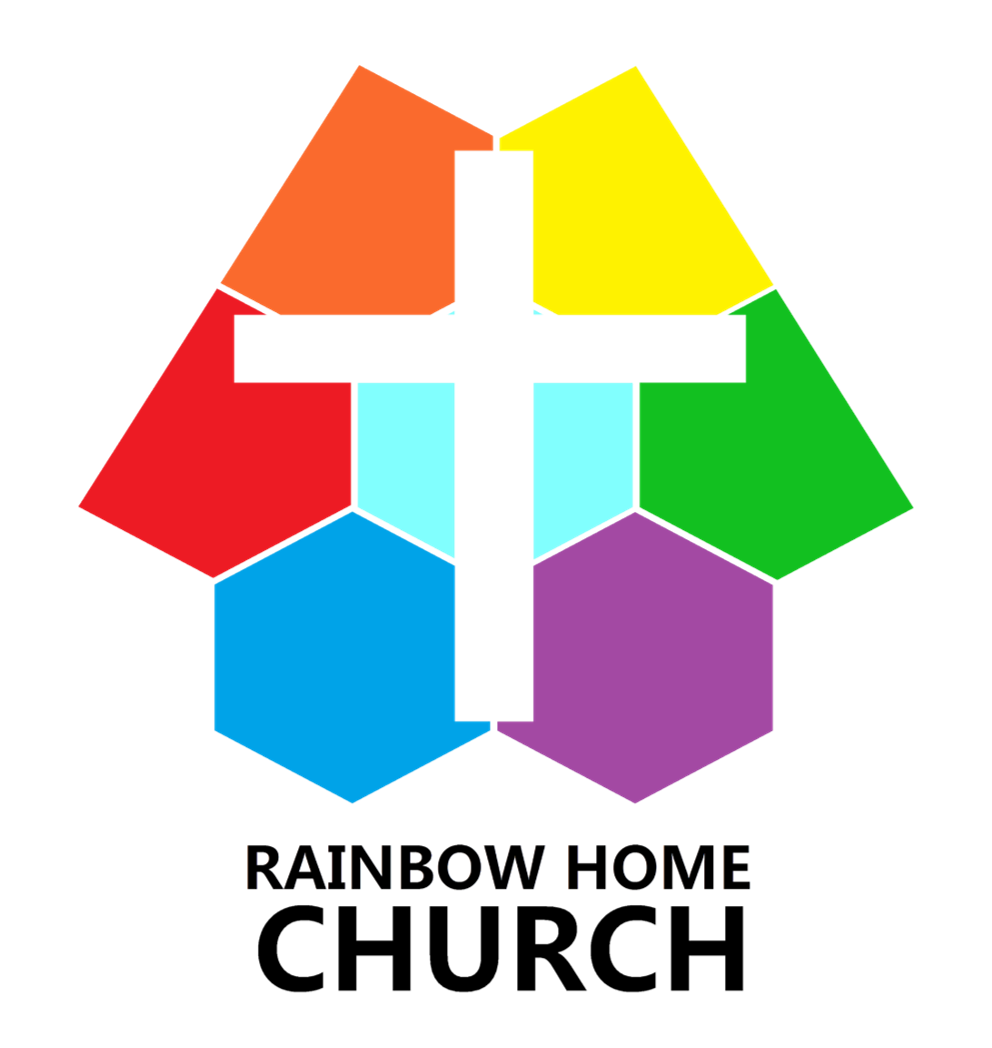 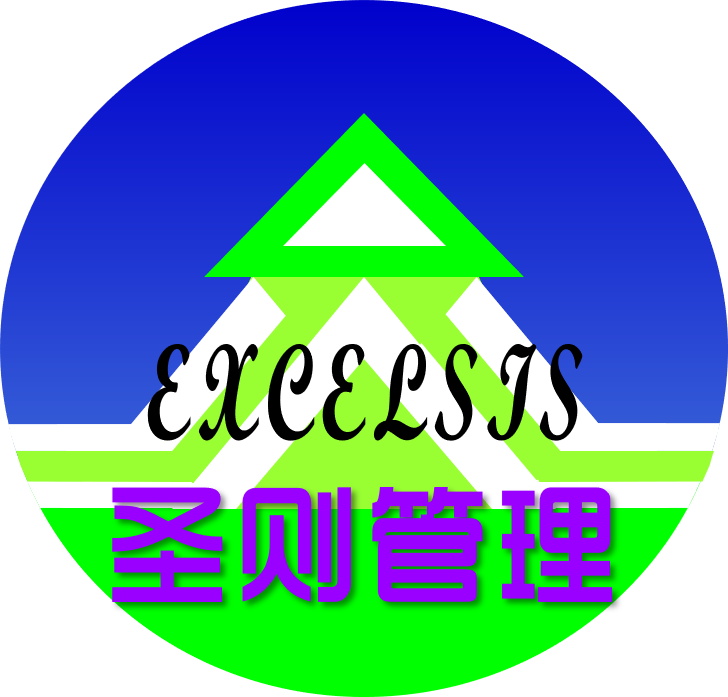 因感恩而美丽
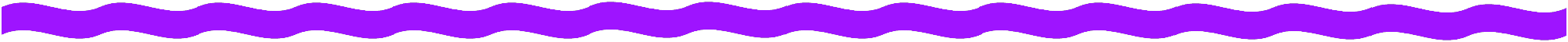 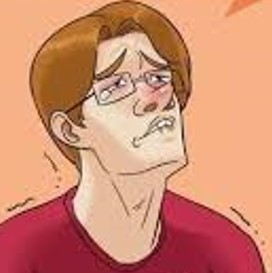 愤世嫉俗
	责亲怨主
		讽刺挖苦
			满了苦毒
典型症候
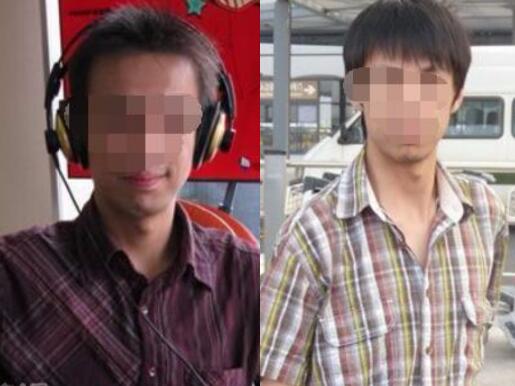 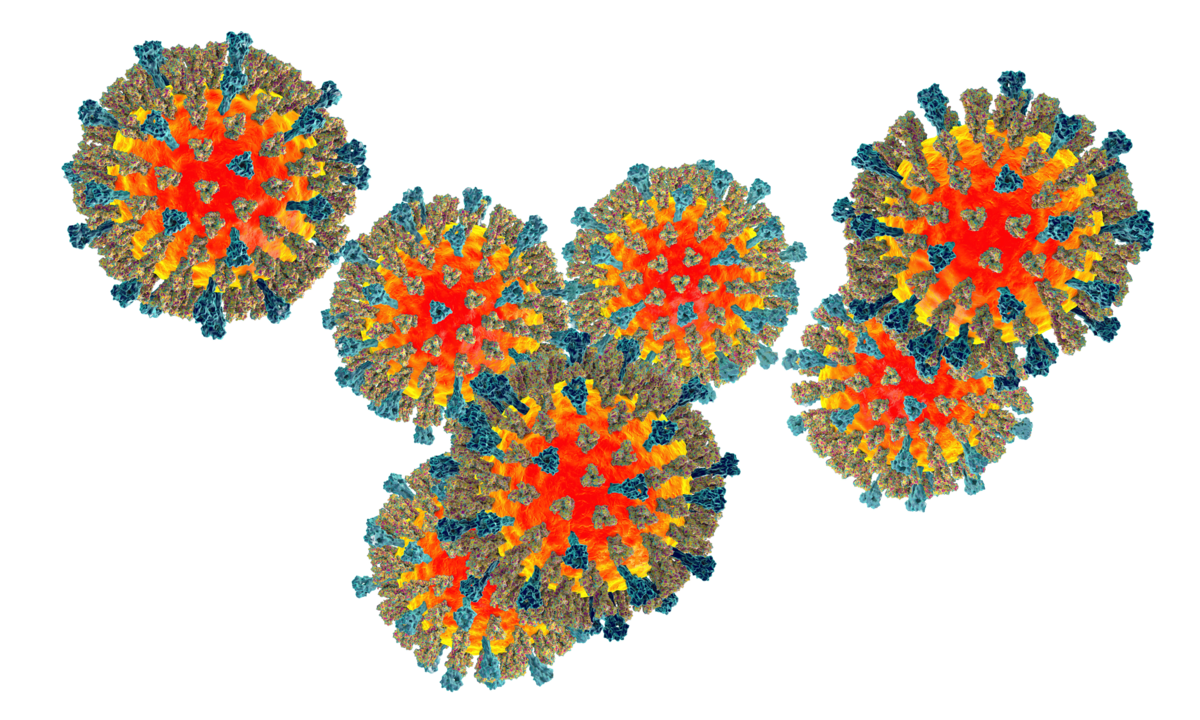 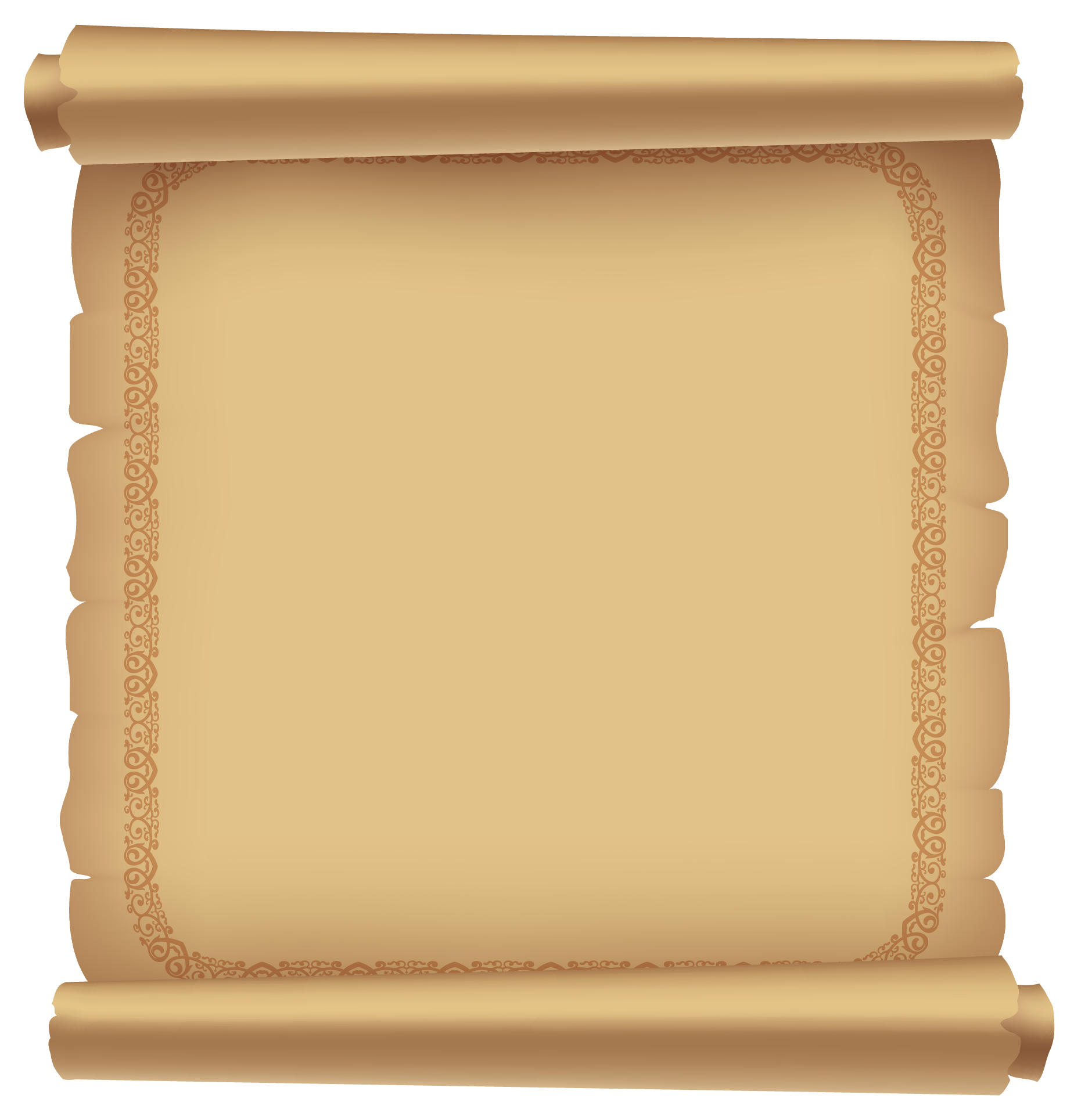 诵读经文
贴前 5:16-18 要常常喜乐，(17) 不住的祷告，(18) 凡事谢恩；因为这是神在基督耶稣里向你们所定的旨意。
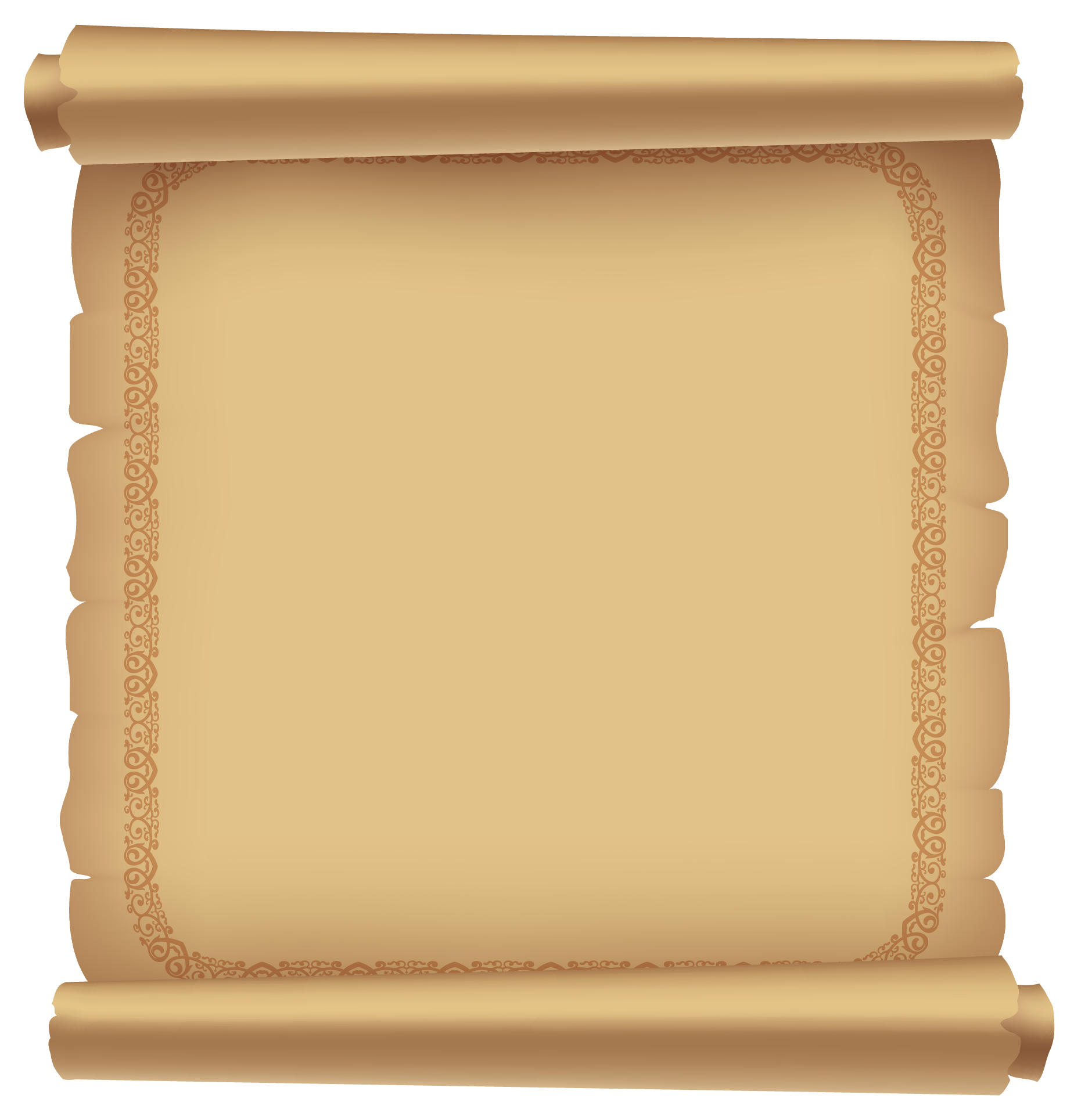 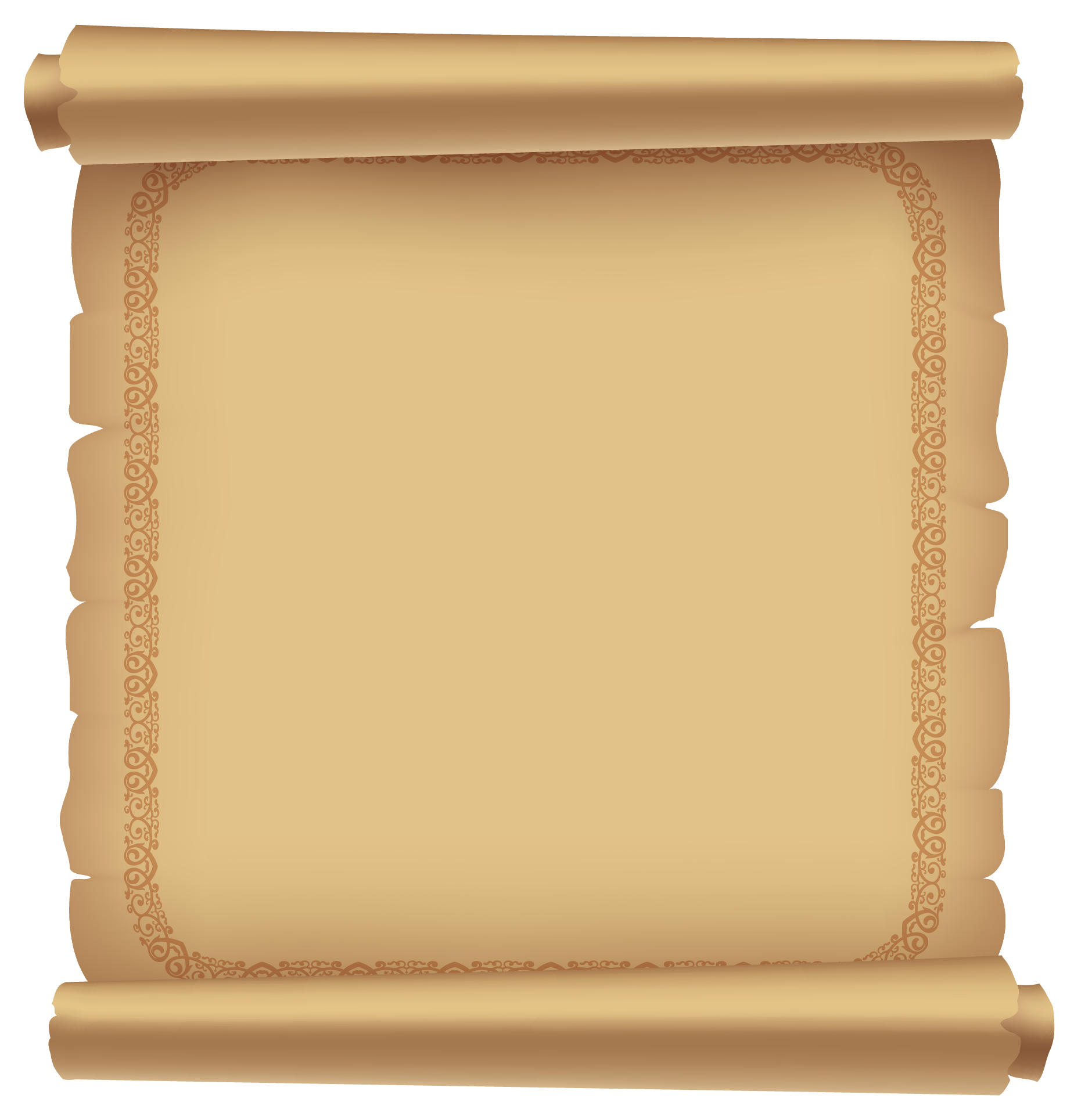 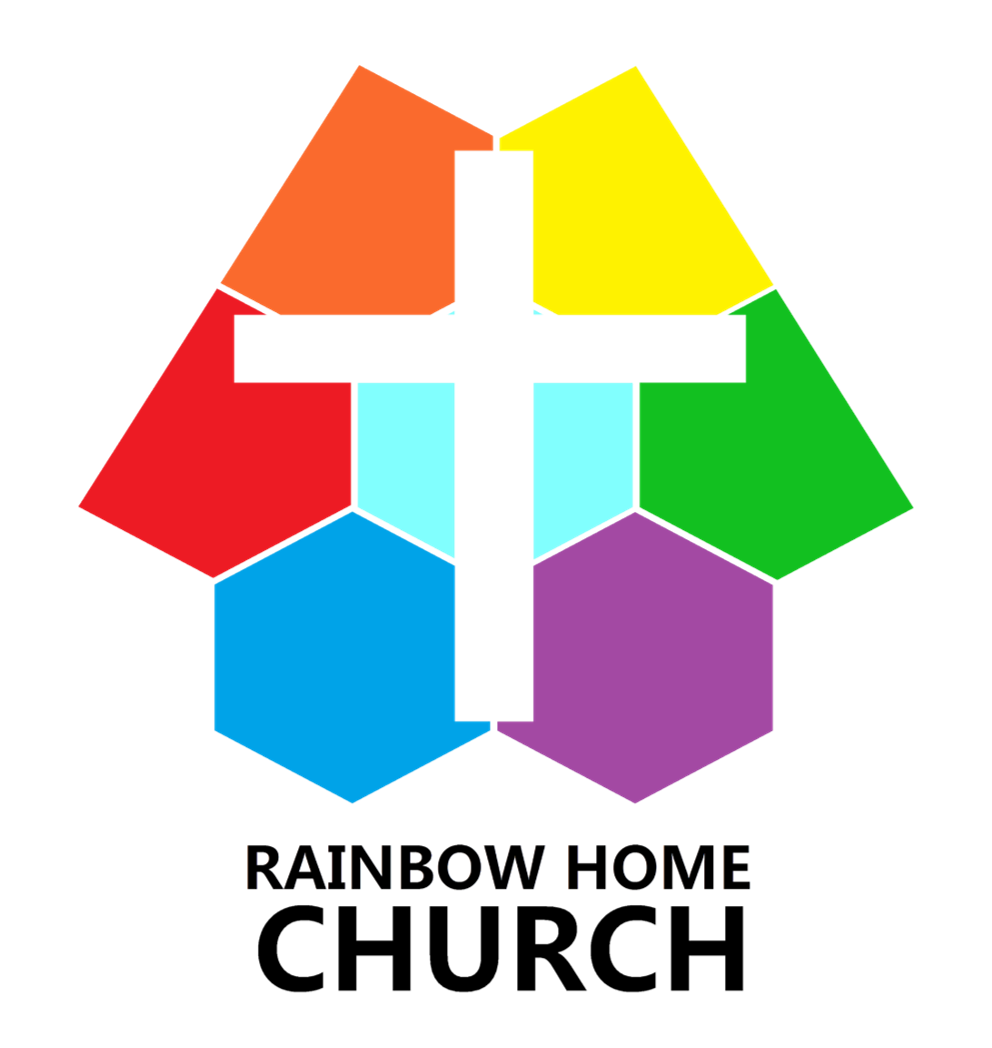 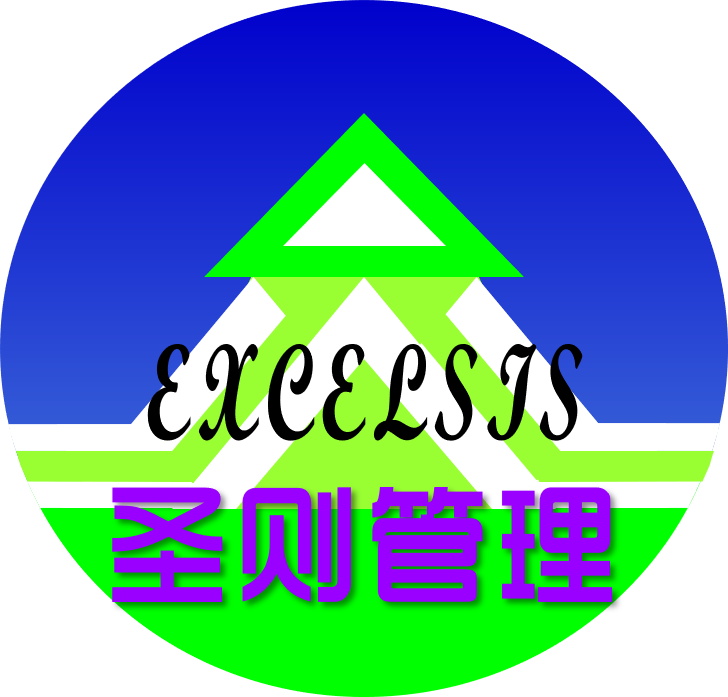 因感恩而美丽
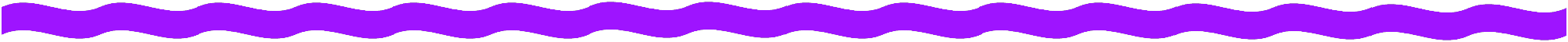 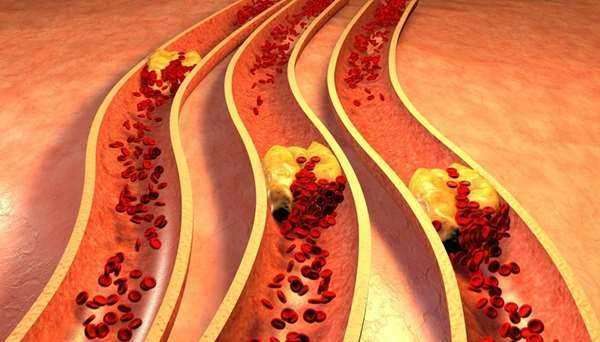 人神罪阻
	交通梗阻
		抱怨添堵
			感恩方疏
一窥堂奥
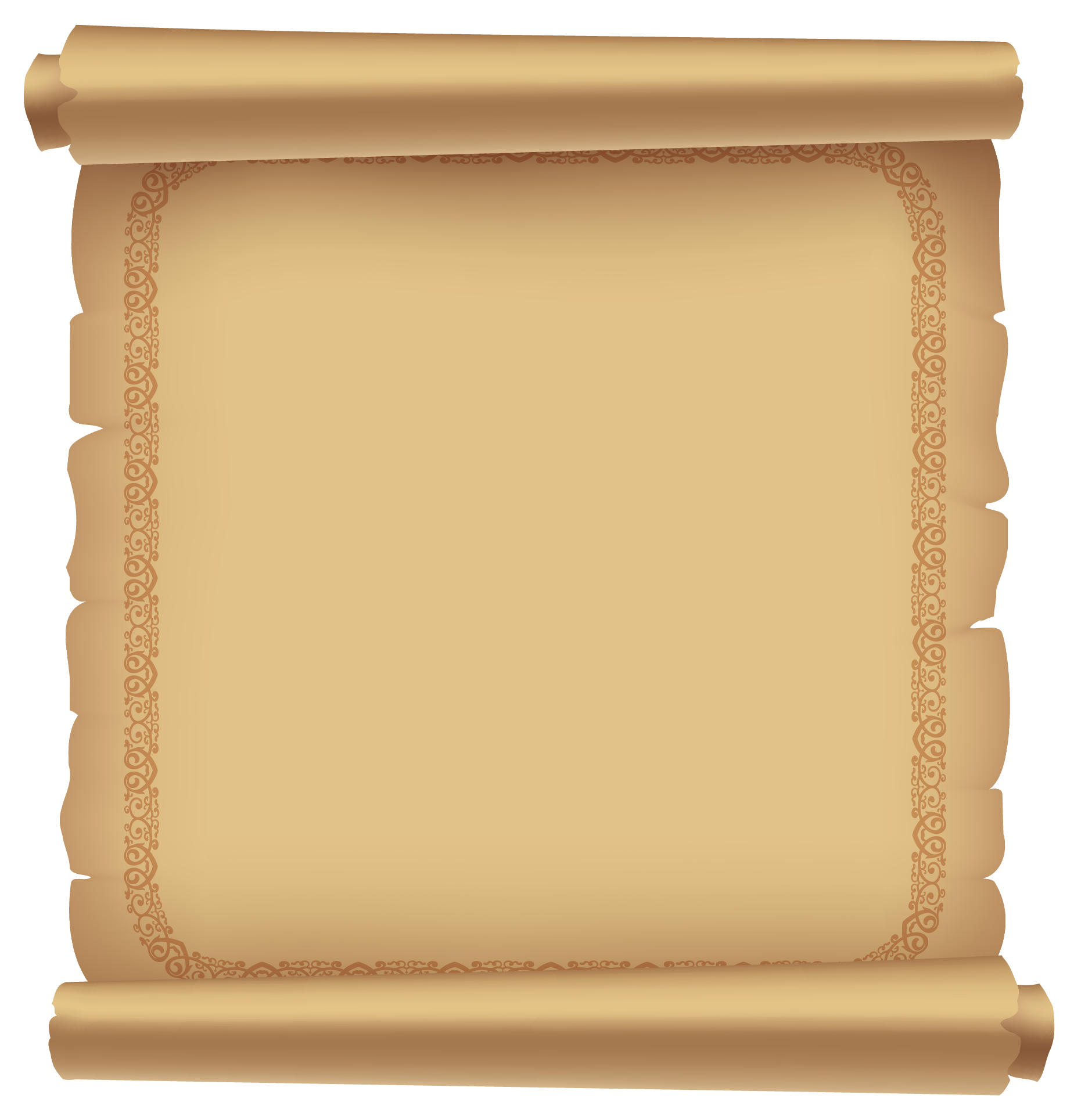 诵读经文
可 6:4-5 耶稣对他们说：「大凡先知，除了本地、亲属、本家之外，没有不被人尊敬的。」(5) 耶稣就在那里不得行什麽异能，不过按手在几个病人身上，治好他们。
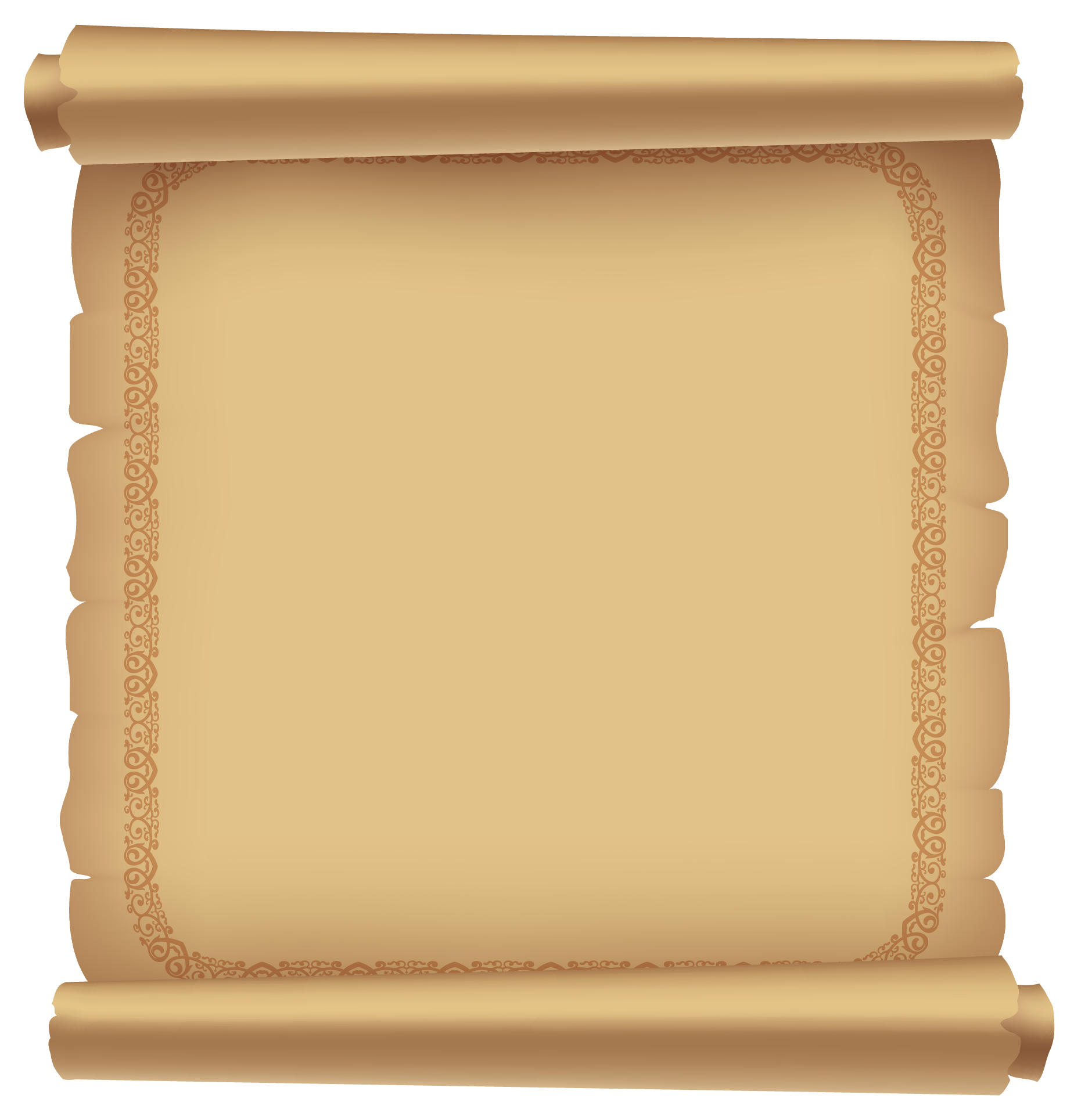 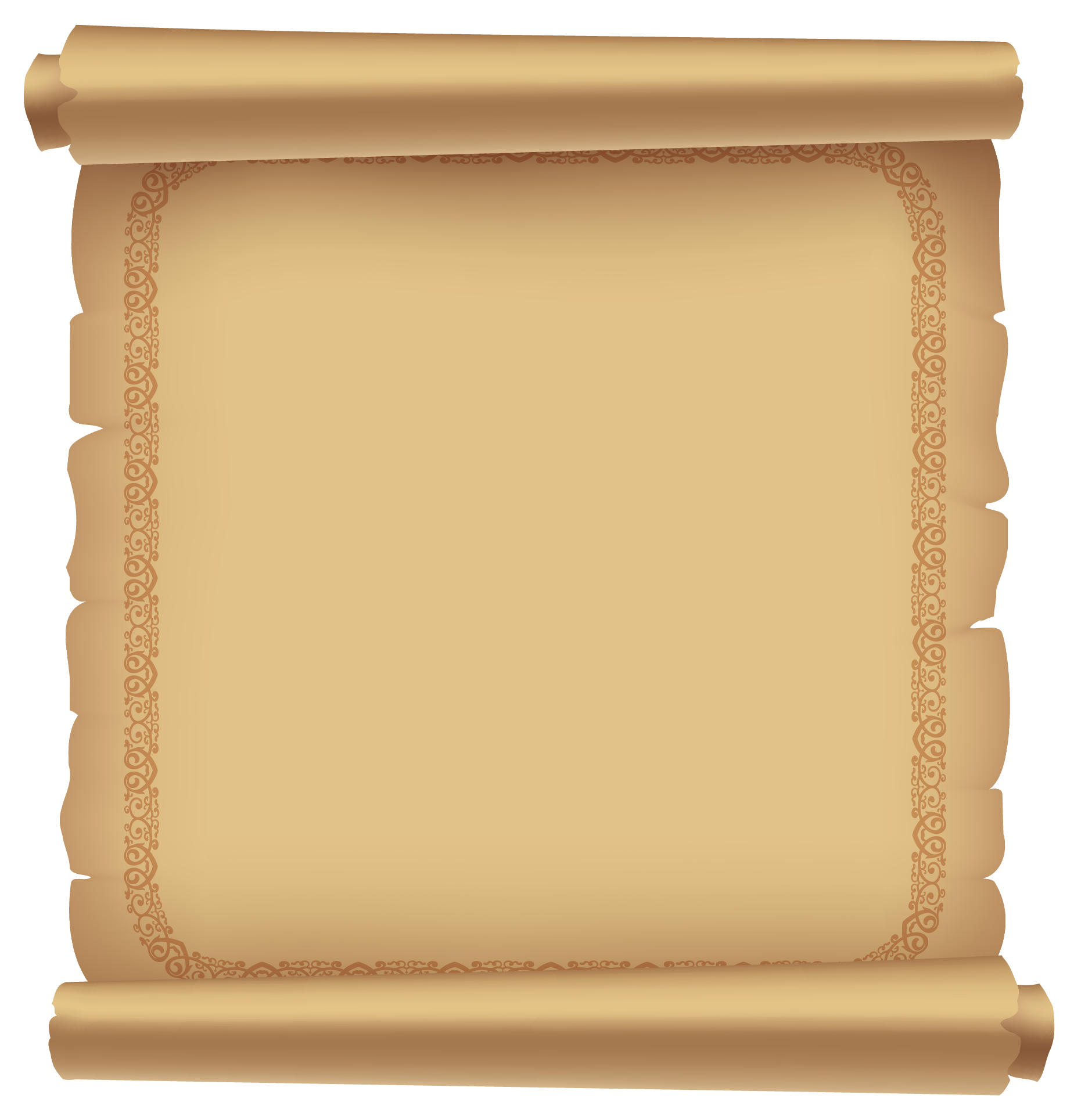 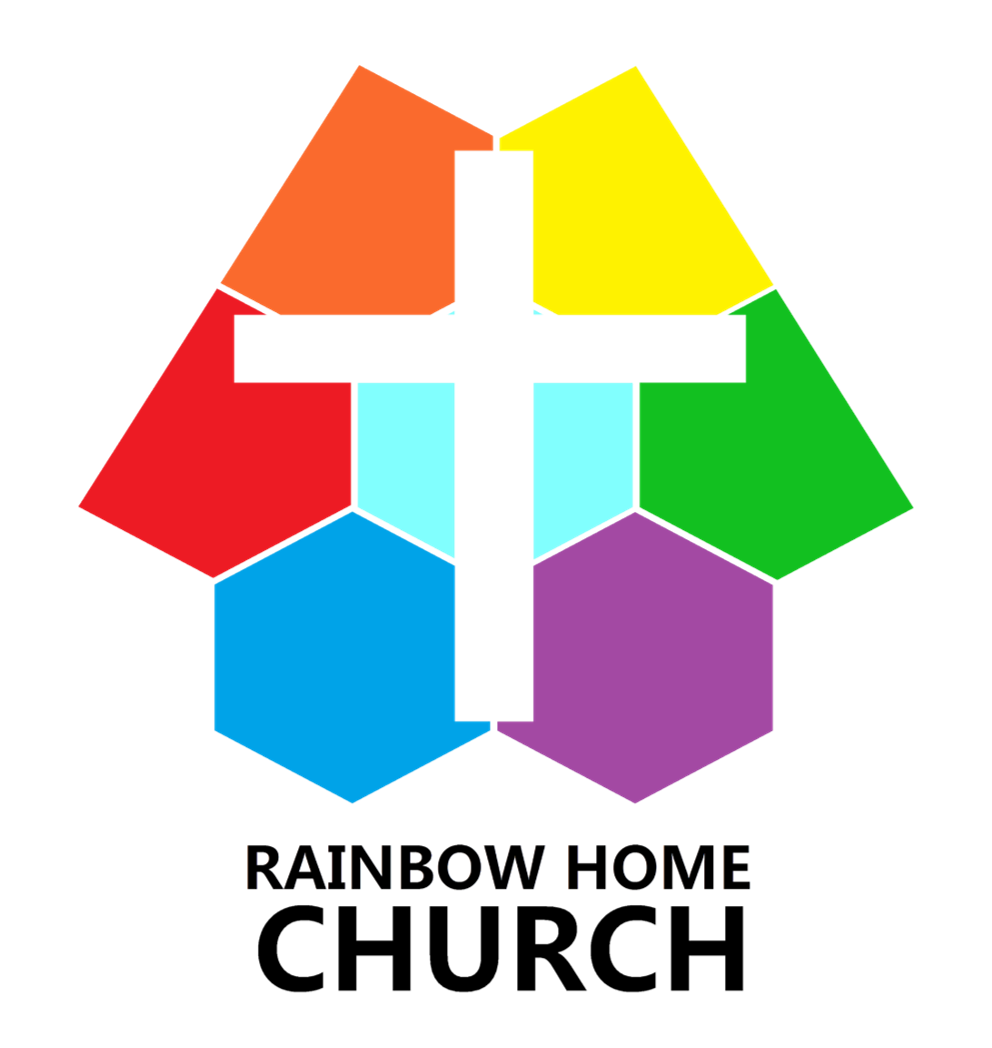 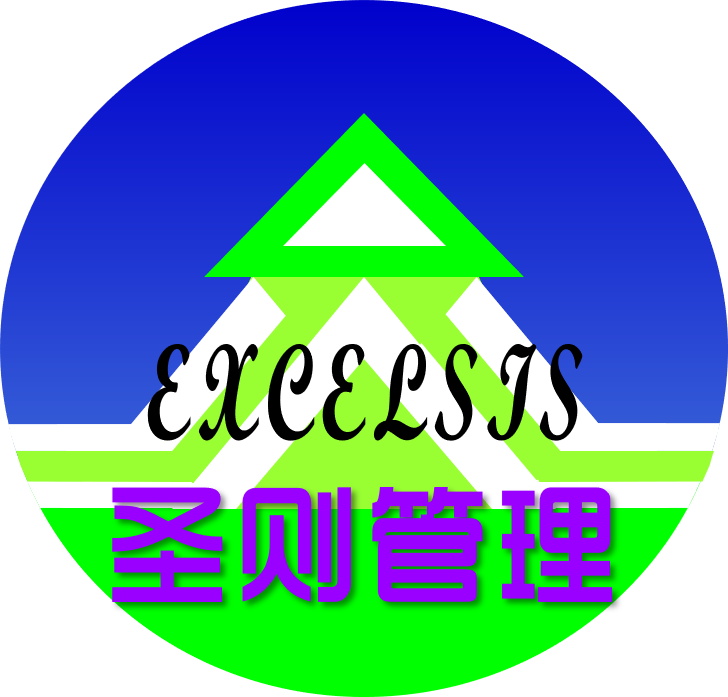 因感恩而美丽
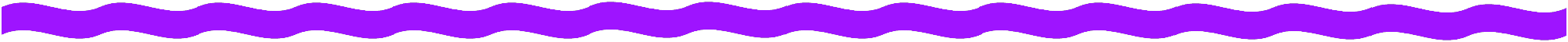 感恩=导恩
抱怨=塞恩
恍然大悟
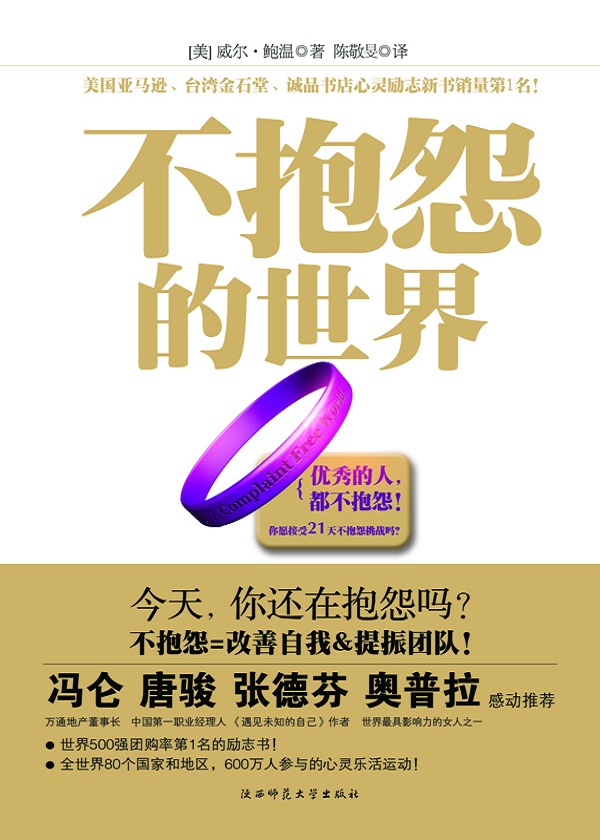 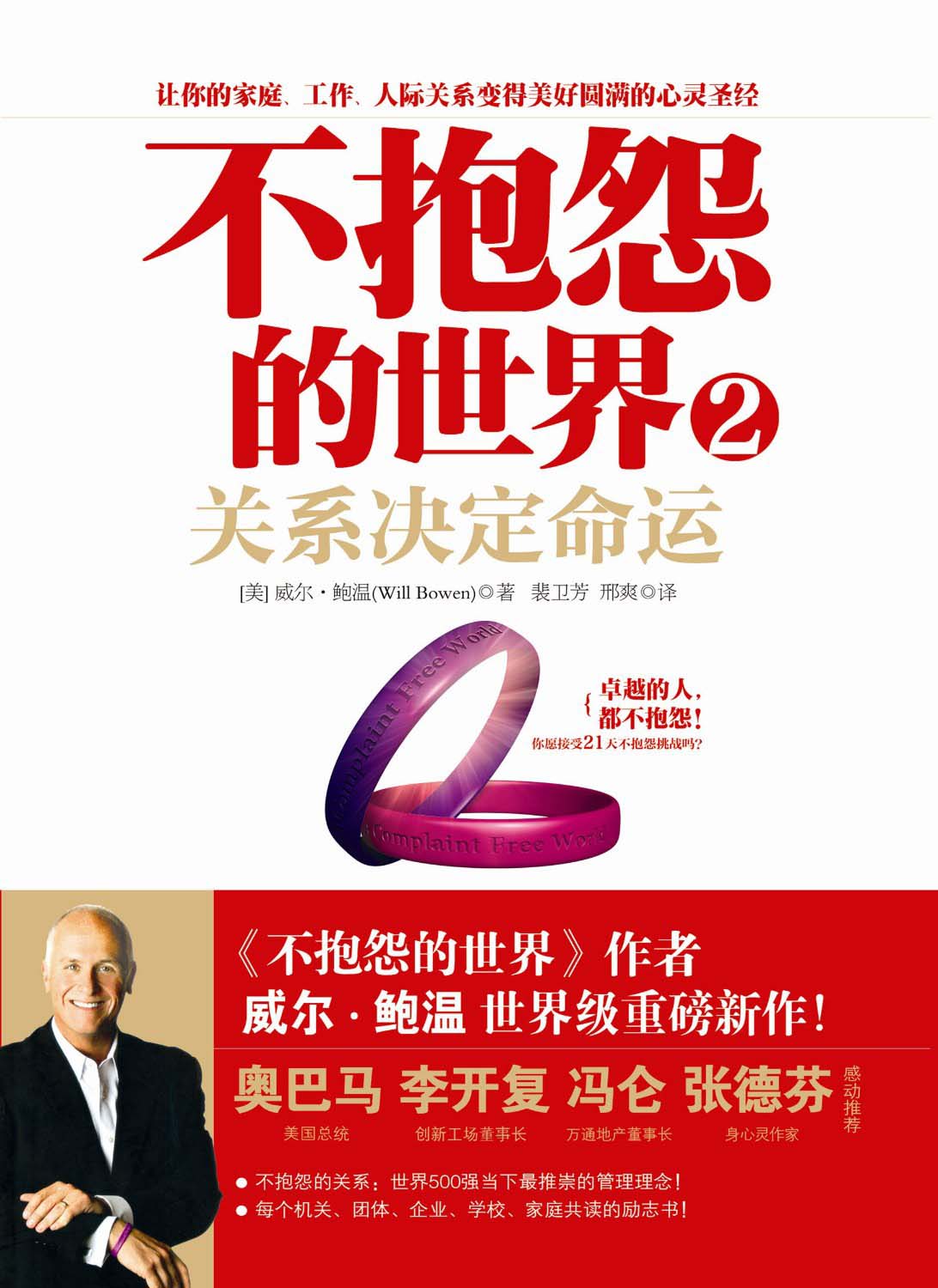 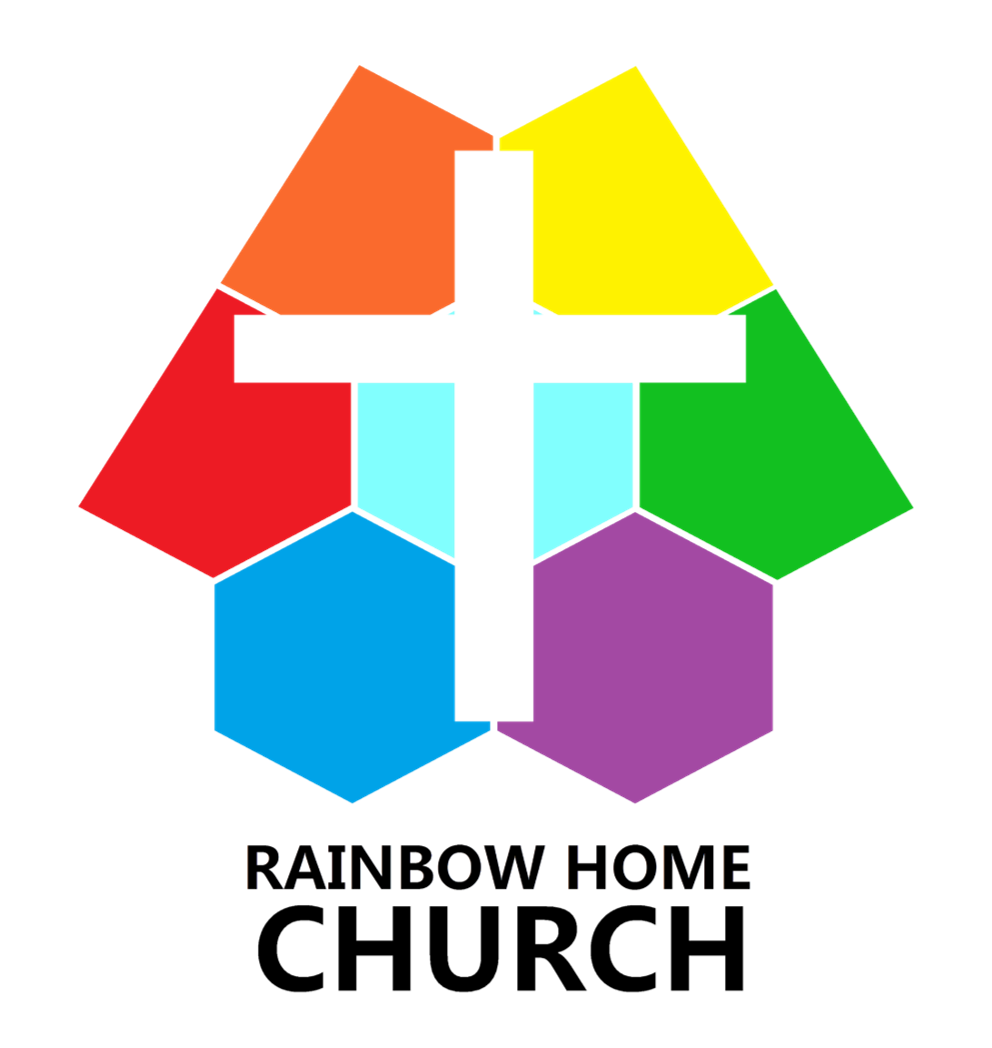 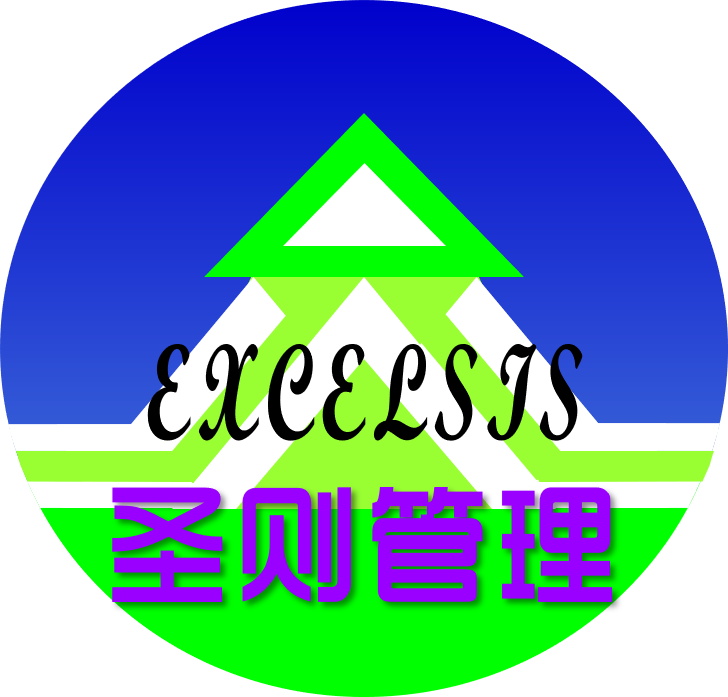 因感恩而美丽
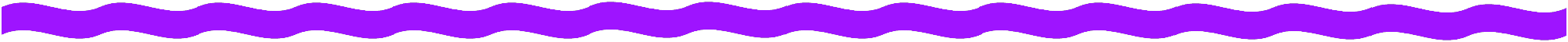 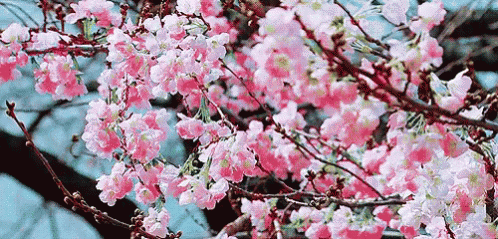 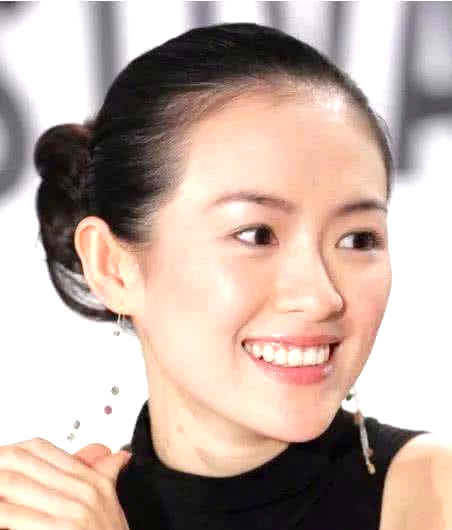 感谢亲人
	感谢他人
		恩渠开通
			心浴天恩
金玉良言
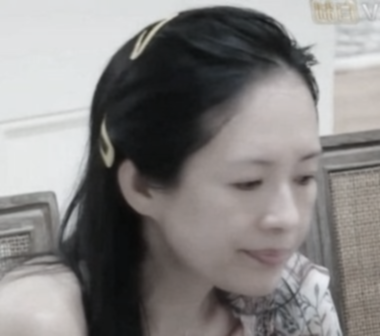 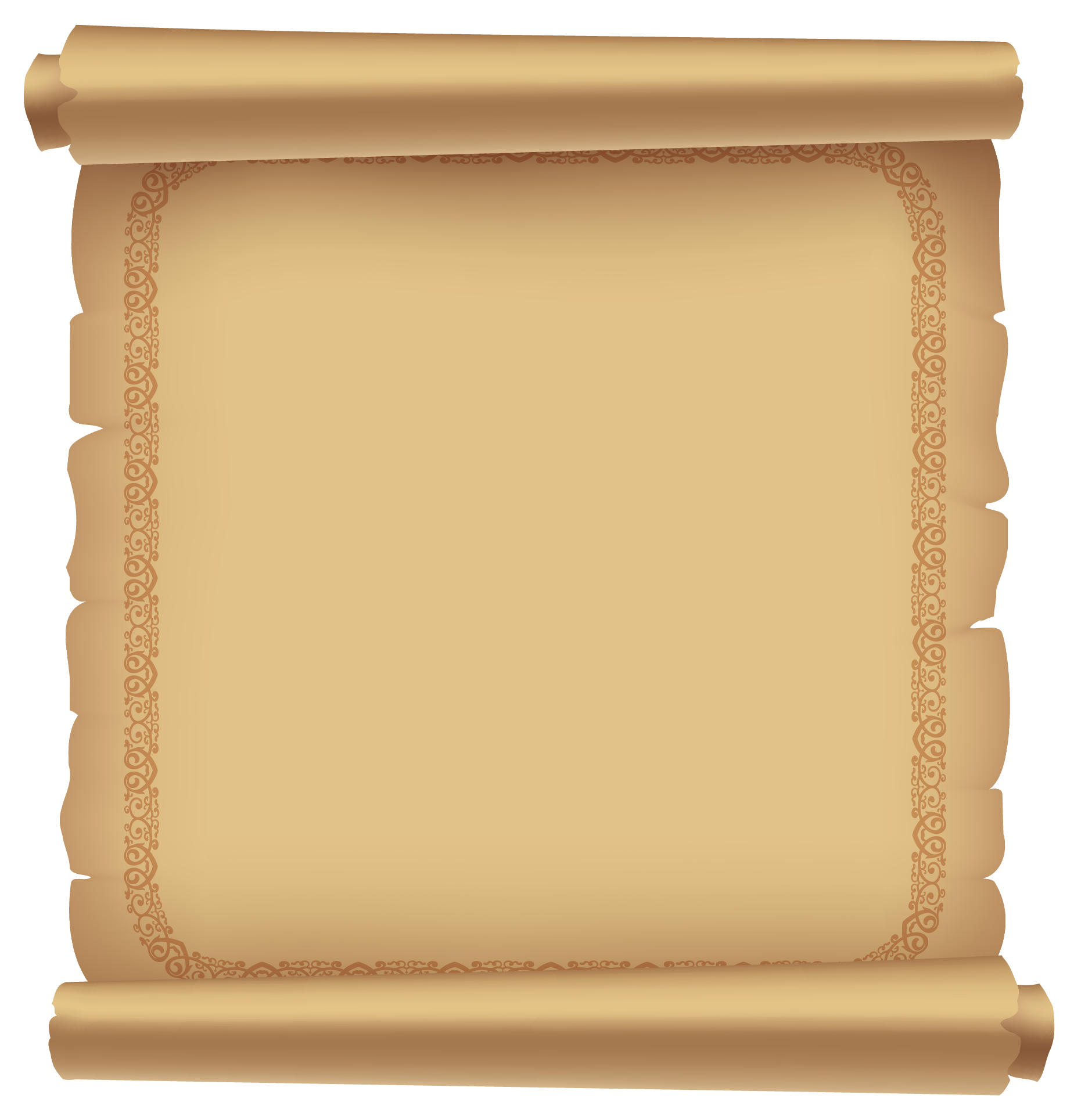 背诵经文
西 4:2 你们要恒切祷告，在此警醒感恩。
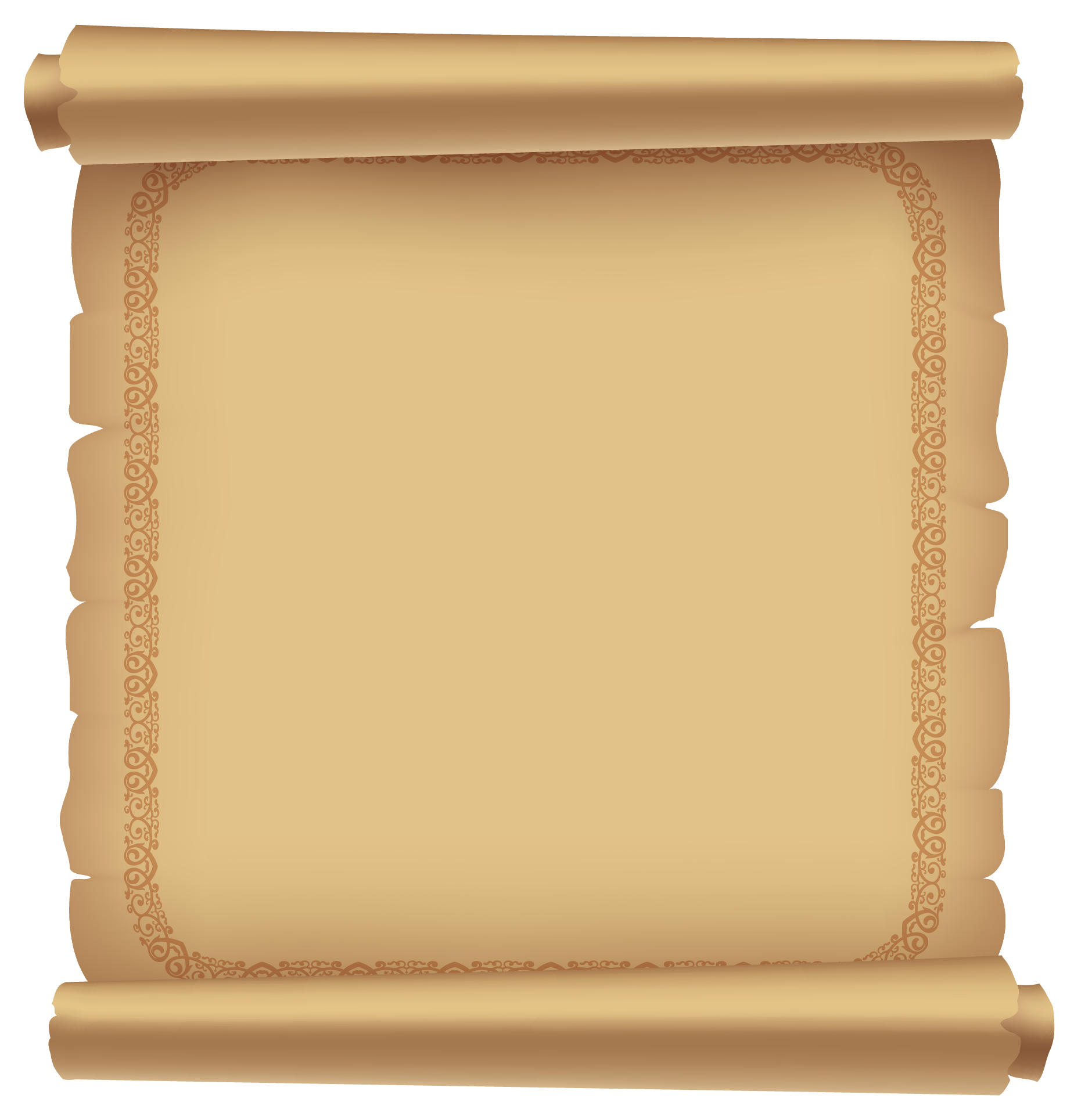 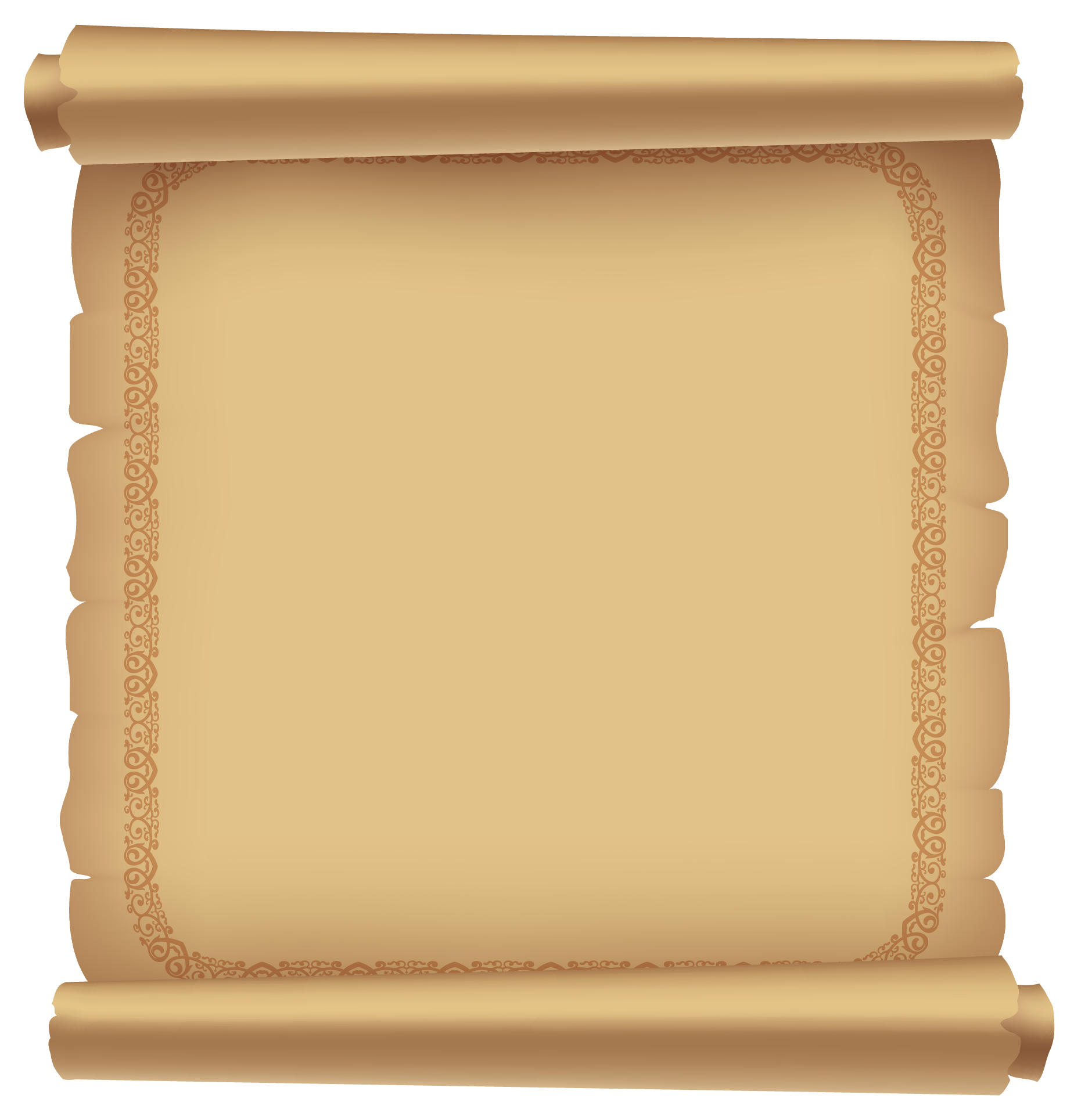 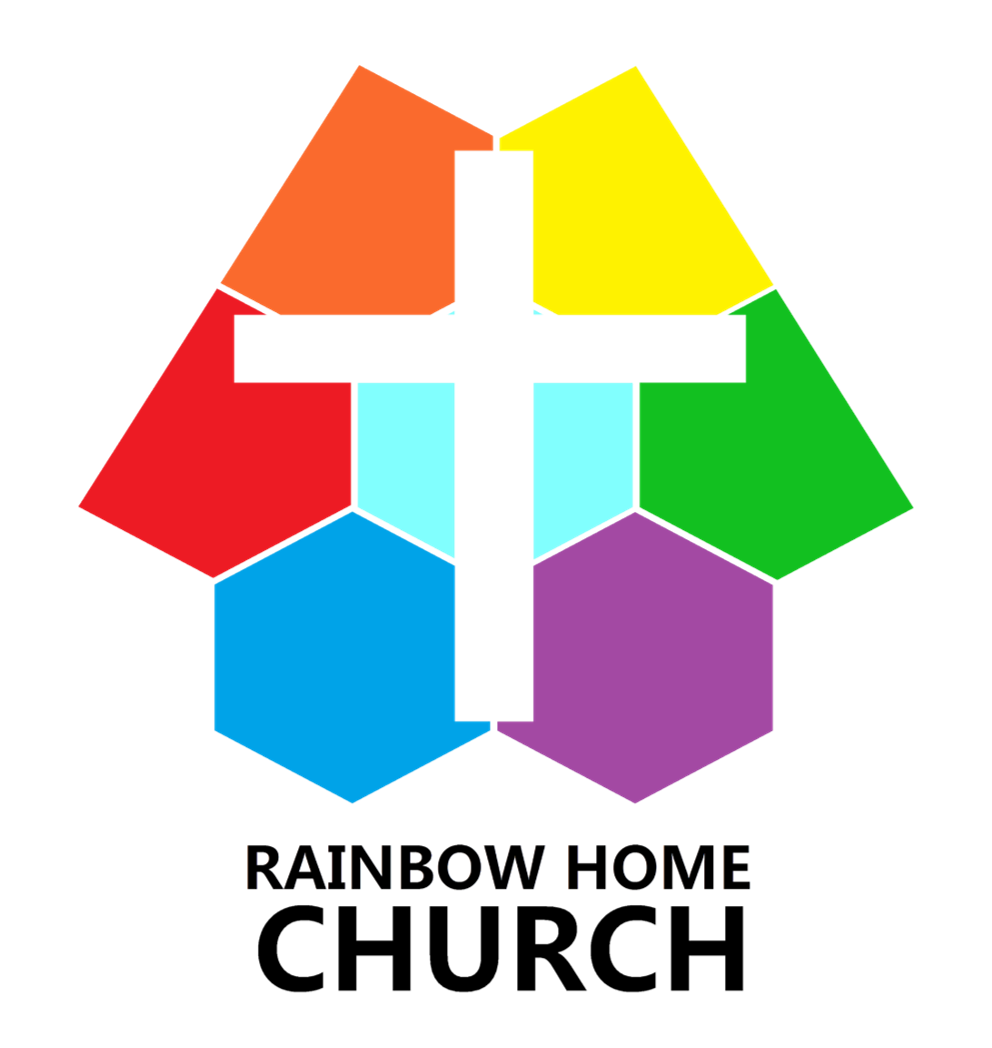 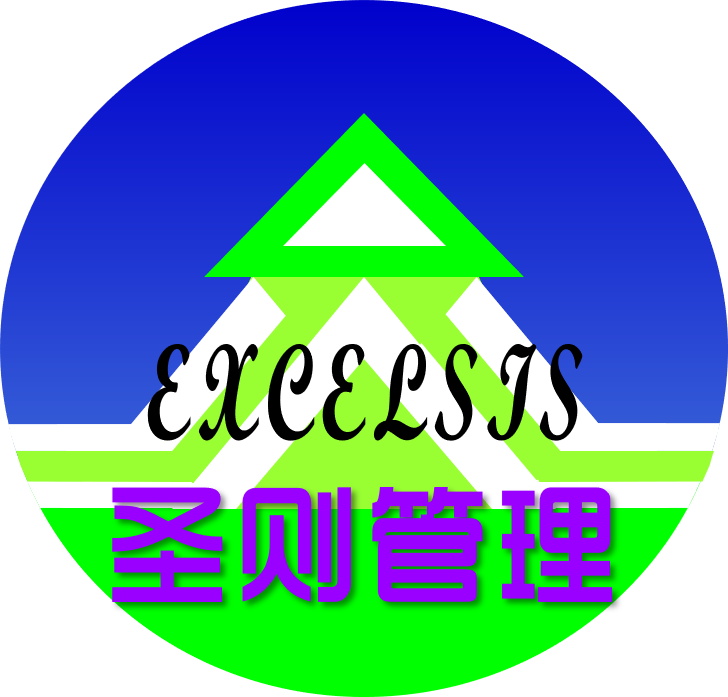 因感恩而美丽
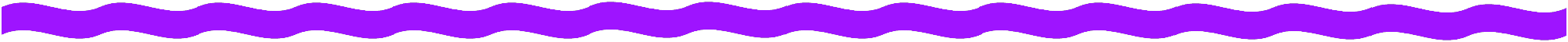 抱怨而晦?
自省分享行动
感恩而美!
我灵歌唱
感谢神